SEEDTIME AND HARVEST
The Land Recovery Act
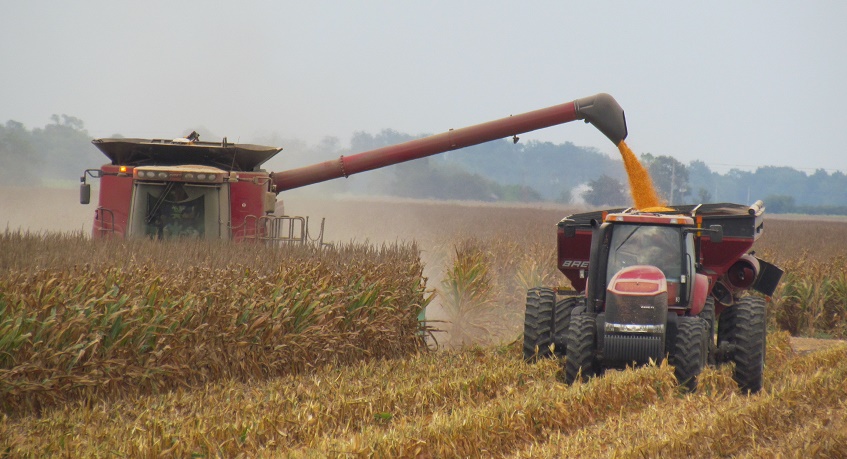 LAND, EARTH, AND GROUND
ERETS – H776 – Used 2,504x  	Land, earth, country, 	ground, the whole 	earth, “the land of” 	Israel

ADAMAH – H127 – Used 225x 	Land, earth, ground 	(as tilled, yielding 	sustenance), a piece 	of ground, a specific 	plot of land, earth’s 	visible surface
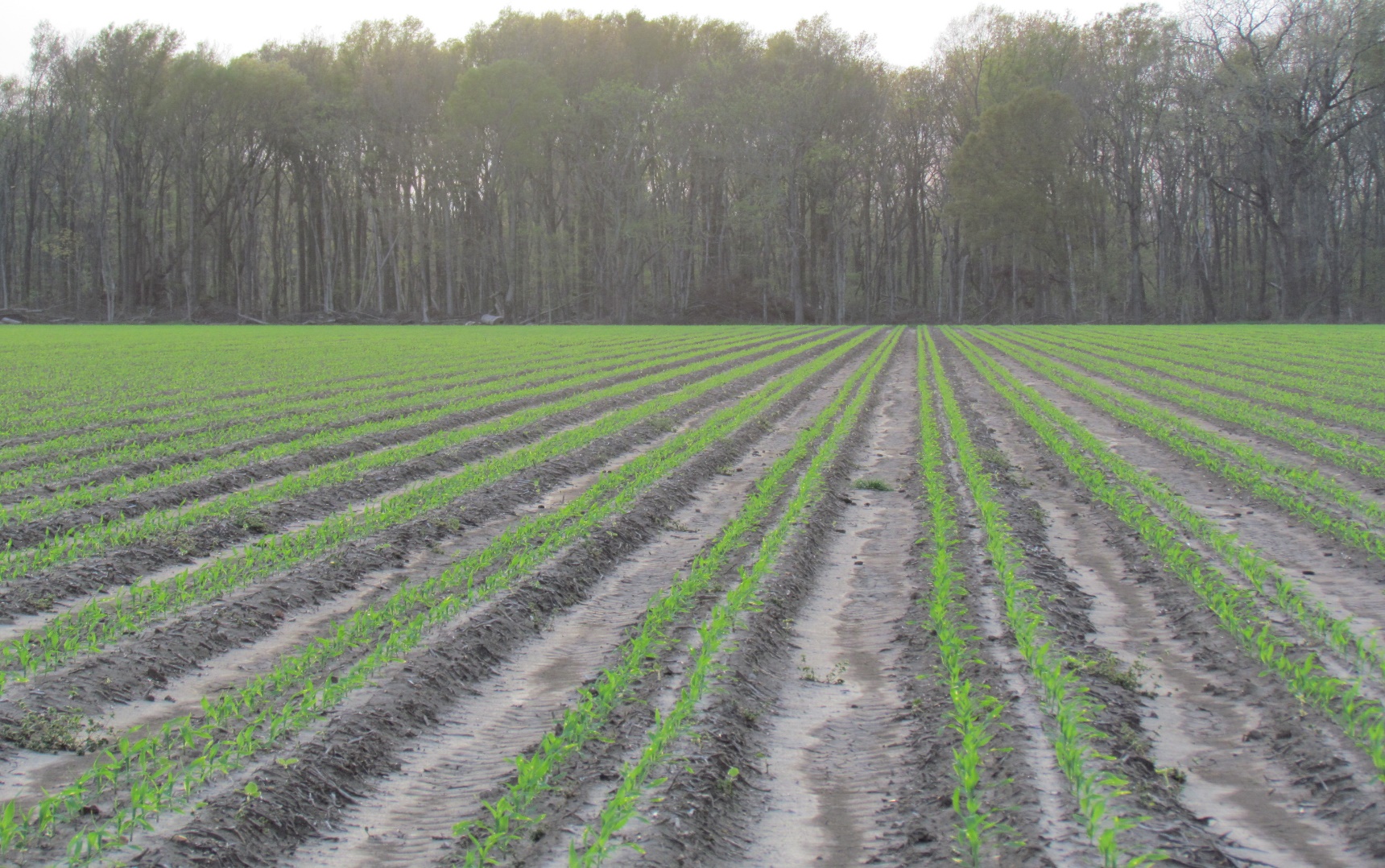 THE LAND CURSED
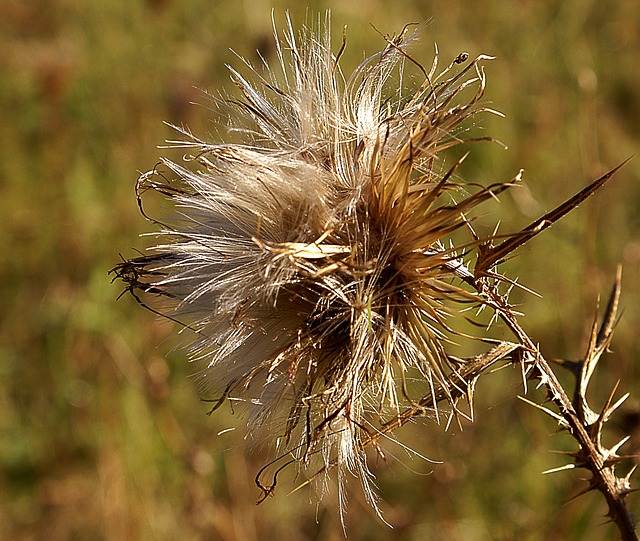 Genesis 1 – Have dominion
Genesis 3 – Cursed is the ground, thorns 		     and thistles, sweat of your brow
Genesis 4 – Blood cries from the ground,  	     	     will not yield its strength
Genesis 5 – Noah – “this one will comfort us”
Genesis 8 – Never again – rainbow covenant
Genesis 9 – Fear and dread of you
Genesis 10 – Nimrod and Peleg
ROMANS 8:19
“For the earnest expectation of the creation eagerly waits for the revealing of the sons of God.  For the creation was subjected to futility, not willingly, but because of Him who subjected it in hope; because the creation itself will be delivered from the bondage of corruption into the glorious liberty of the children of God.  For we know that the whole creation groans and labors with birth pangs until now.”

Beginning in 2011 and 2012, strange groaning sounds from the earth have been heard and recorded around the world.  Here is a video of the earth groaning on January 20, 2012, in Germany.
THE LAND REDEEMED
Genesis 1:9-31
Deuteronomy 8:7 and 11:11
Psalm 98 and 107:35-38
Isaiah 32:15-17, 35, and 55:12-13
Joel 2:21-24
Zechariah 1:8-11
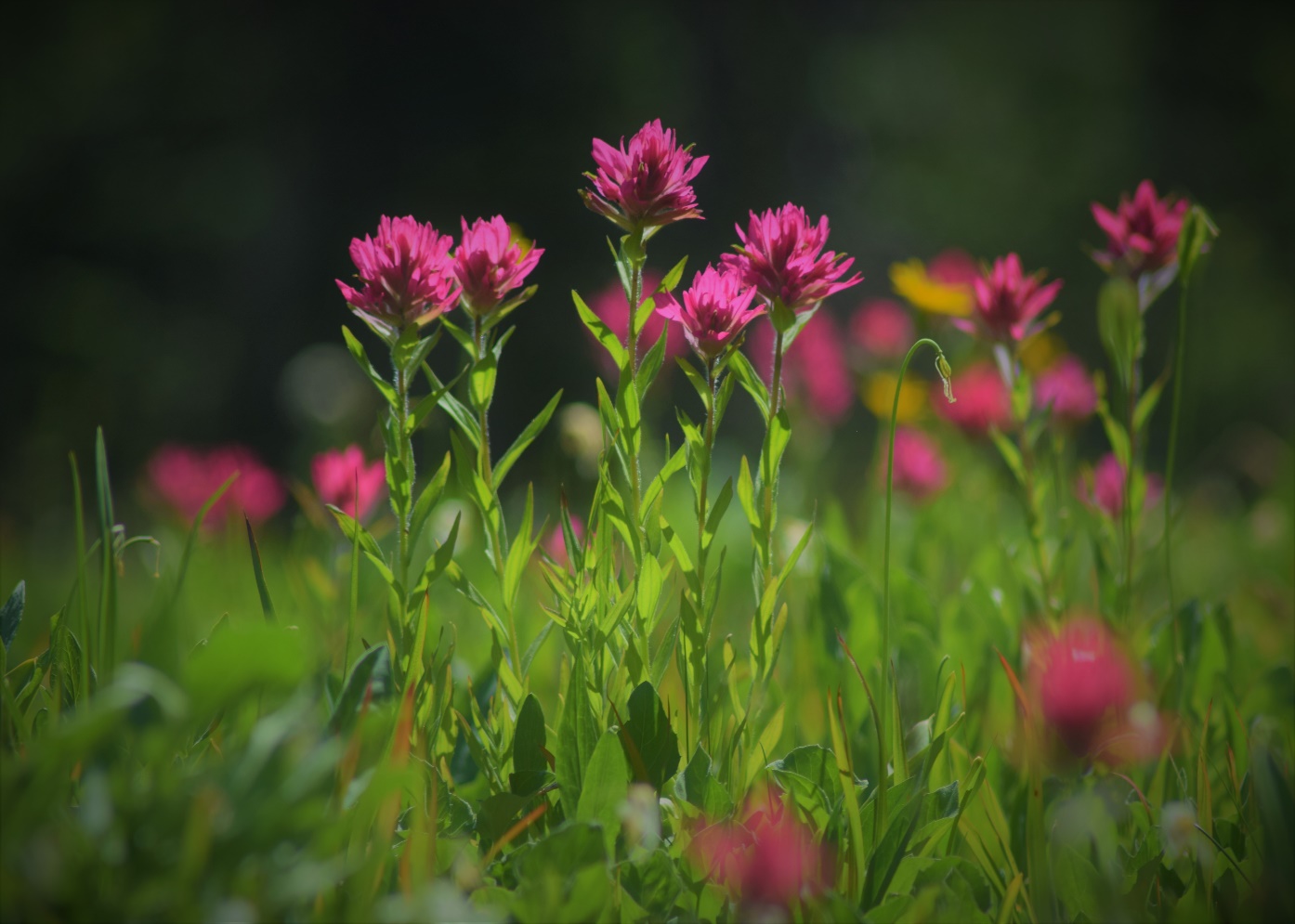 HOW TO REVERSE THE CURSE
5 KEYS TO INCREASE
Obedience to the Word –
	Leviticus 26:4, Isaiah 30:21-23
The Good Shepherd –

	Ezekiel 34:23-27
Praise – 
	       Psalm 67:5-7
New Life –

	Zechariah 8:12
Blessings of Revival –

              Psalm 85:9-12
RELATIONSHIP WITH THE LORD
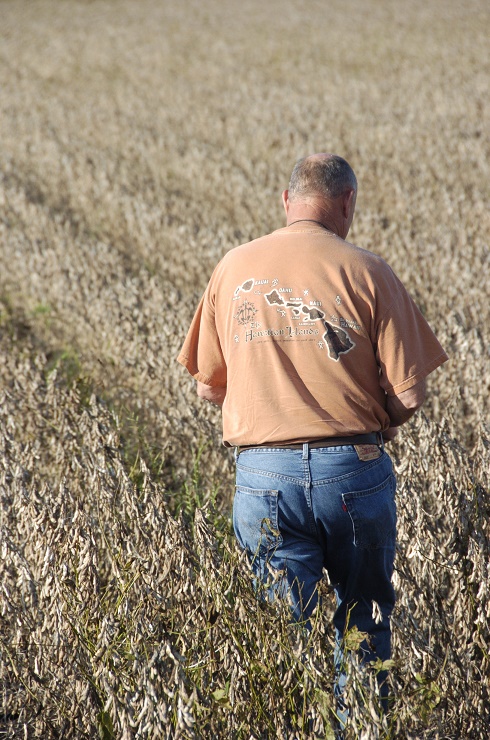 ADAM AND EVE
ENOCH
NOAH
ABRAHAM
ISAAC
JACOB
MOSES
DAVID
MANIFESTED SONS OF GOD
WHAT DOES THE LORD REQUIRE?
	Deuteronomy 10:12
	Isaiah 1:16-19
	Ezekiel 18:5-9
	Micah 6:8 – “He has shown you, O man, what is good; and what does the 		         Lord require of you but to do justly, to love mercy, and to walk 		         humbly with your God.”
MANIFESTED SONS OF GOD
IS THIS POSSIBLE?
	Do Justly – Zephaniah 3:5-6
	Love Mercy – Lamentations 3:22-23
	Walk Humbly – John 14:16-17
	John 14:26 – “But the Helper, the Holy Spirit, whom the Father will send in 		My Name, He will teach you all things, and bring to your 			remembrance all that I said to you.”
MANIFESTED SONS OF GOD
THE KEY – BELIEVE AND RECEIVE CHRIST JESUS AS MESSIAH
	John 14:6 – “I AM the way, the truth, and the life.  No man comes to the 			Father except through Me.”
	John 1:12 – “But as many as received Him, to them He gave the right to 			become children of God, to those who believe in His Name…”
	Romans 8:19 – “For the earnest expectation of the creation eagerly waits for 		the revealing of the sons of God.”
SOYBEAN INCREASE
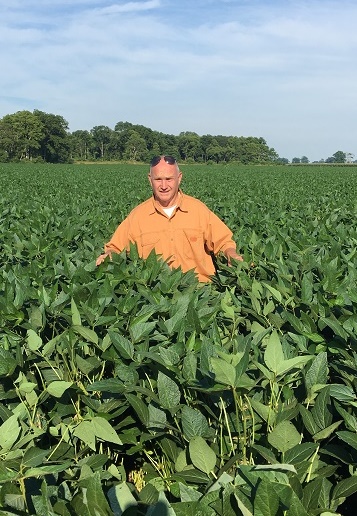 CORN INCREASE
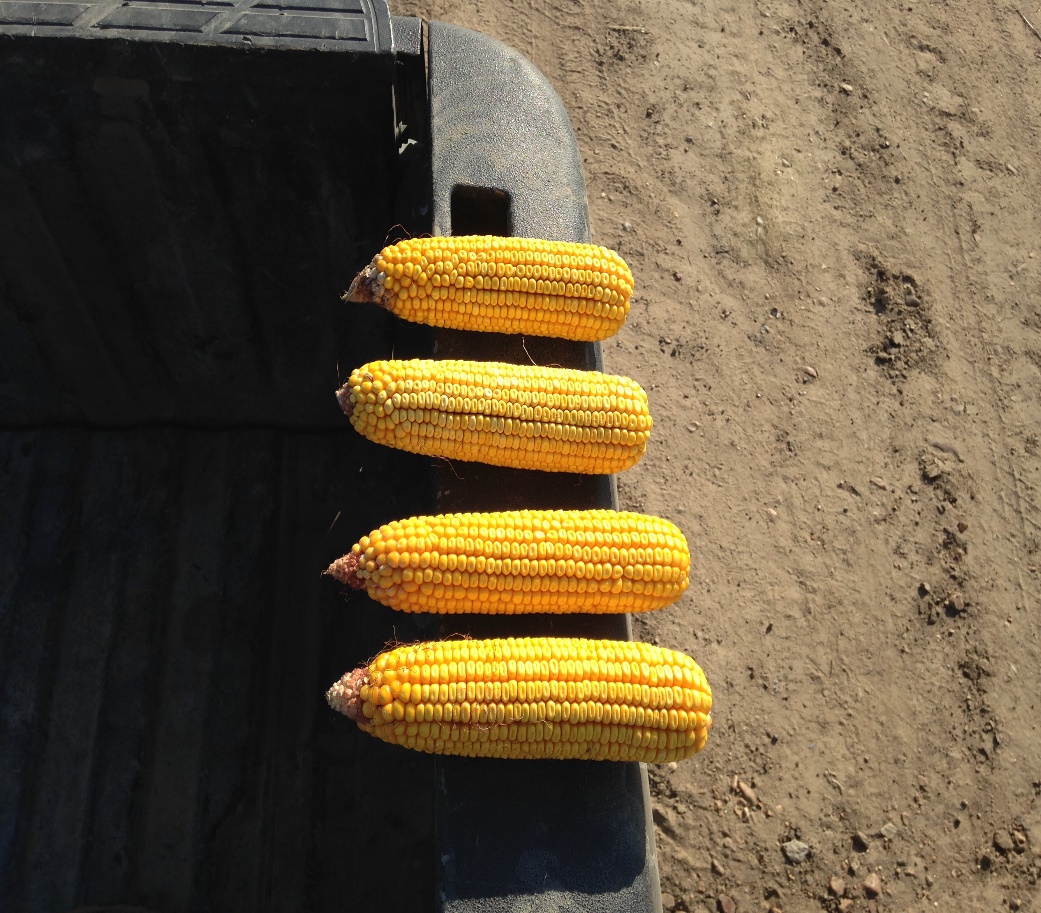 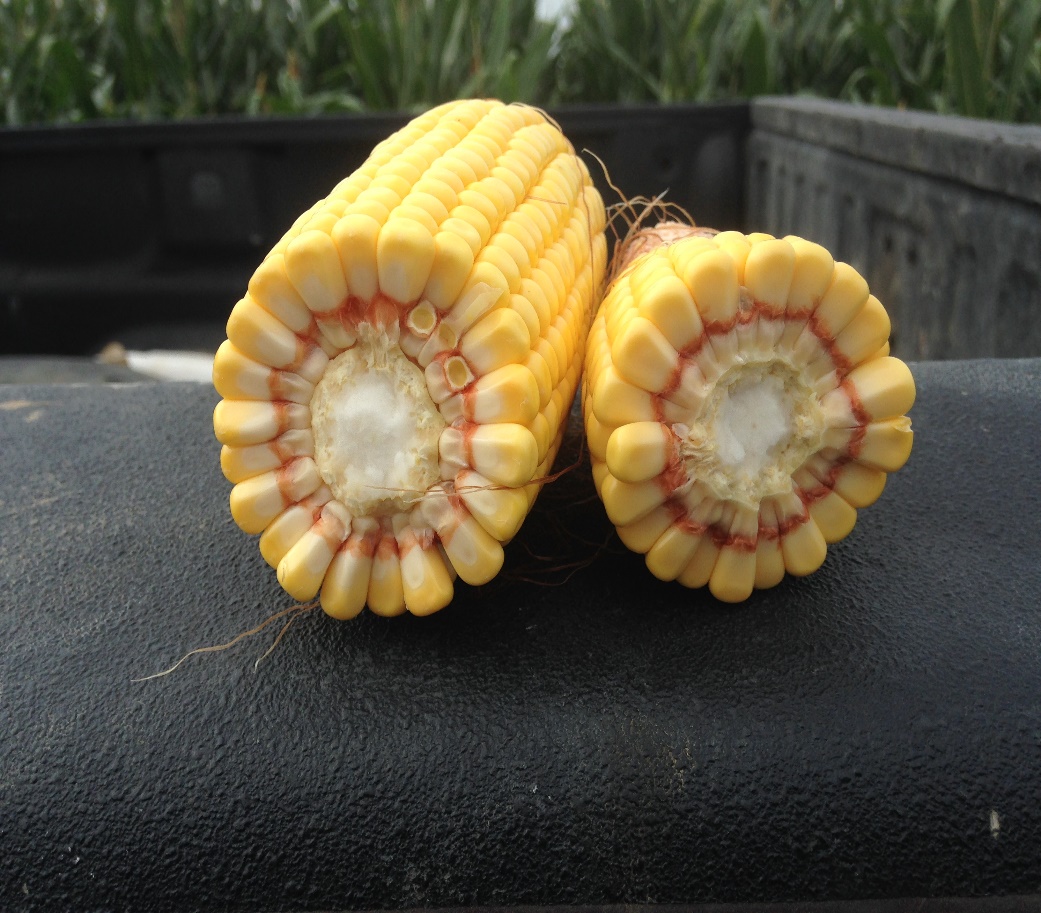 IRRIGATION INCREASE
And Isaac dug again the wells of water which they had dug in the days of Abraham his father, for the Philistines had stopped them up after the death of Abraham. He called them by the names which his father had called them.  
Genesis 26:18
ANNUAL INCREASE
THE LAND SHALL YIELD HER INCREASE